Chapter 19: Vibrations And Waves
© 2015 Pearson Education, Inc.
This lecture will help you understand:
Vibrations of a Pendulum
Wave Description
Wave Speed
Transverse Waves
Longitudinal Waves
Wave Interference
Standing Waves
Doppler Effect
Bow Waves
Shock Waves
Good Vibrations
A vibration is a periodic wiggle in time. 
A periodic wiggle in both space and time is a wave. A wave extends from one place to another. Examples are:
light, which is an electromagnetic wave that needs no medium. 
sound, which is a mechanical wave that needs a medium.
Vibrations and Waves
Vibration-source of all waves
Wiggle in time
Wave
Wiggle in space and time
Source of wave is vibration
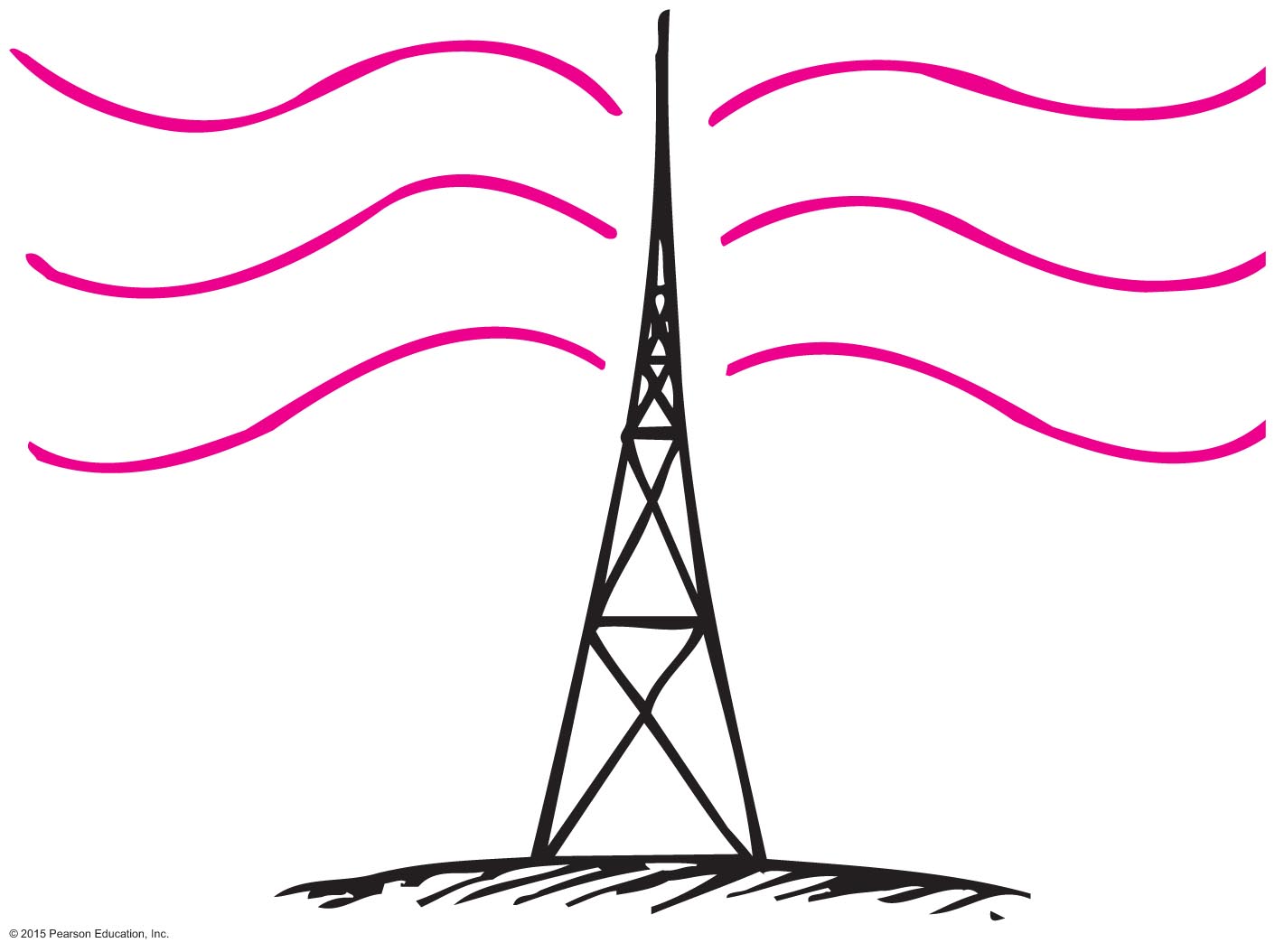 Vibrations of a Pendulum
If we suspend a stone at the end of a piece of string, we have a simple pendulum.
The pendulum swings to and fro at a rate that
depends only on the length of the pendulum. 
does not depend upon the mass (just as mass does not affect the rate at which a ball falls to the ground).
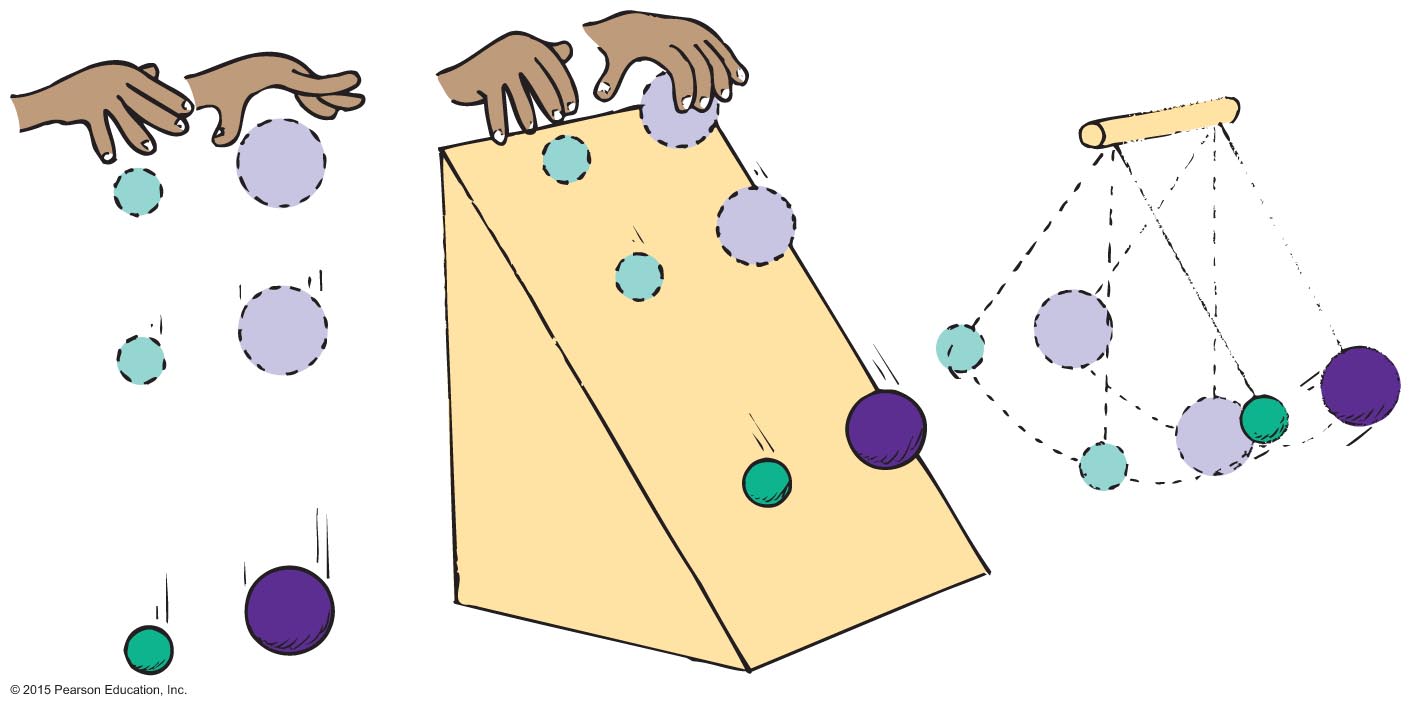 Vibrations of a Pendulum, Continued
The time of one to-and-fro swing is called the period.
The longer the length of a pendulum, the longer the period (just as the higher you drop a ball from, the longer it takes to reach the ground).
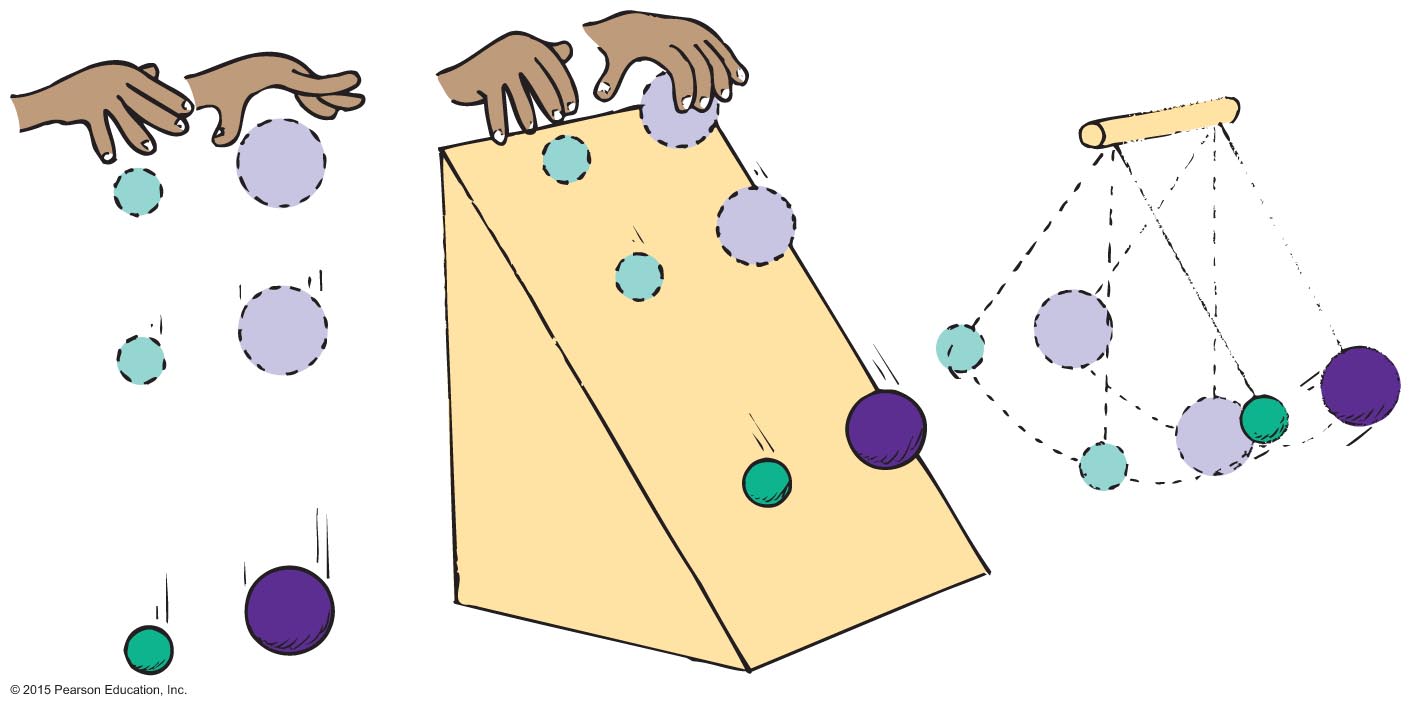 Pendulum period
T=period (time in s)
L= length of pendulum
a= acceleration due to gravity
Gravity on Pendulum
Bigger ag = shorter T (period)
Why?
More force puling down to increase speed, decrease time
Simple Harmonic motion- back and forth motion 
Pendulum
Metronome
Vibrations of a PendulumCHECK YOUR NEIGHBOR
A 1-meter-long pendulum has a bob with a mass of 1 kg. Suppose that the bob is now replaced with a different bob of mass 2 kg, how will the period of the pendulum change?
It will double.
It will halve. 
It will remain the same.
There is not enough information.
[Speaker Notes: C. It will remain the same.]
Vibrations of a PendulumCHECK YOUR ANSWER
A 1-meter-long pendulum has a bob with a mass of 1 kg. Suppose that the bob is now replaced with a different bob of mass 2 kg, how will the period of the pendulum change?
It will remain the same.
Explanation:The period of a pendulum depends only on the length of the pendulum, not on the mass. So changing the mass will not change the period of the pendulum.
[Speaker Notes: C. It will remain the same.]
Vibrations of a PendulumCHECK YOUR NEIGHBOR, Continued
A 1-meter-long pendulum has a bob with a mass of 1 kg. Suppose that the bob is now tied to a different string so that the length of the pendulum is now 2 m. How will the period of the pendulum change?
It will increase.
It will decrease. 
It will remain the same.
There is not enough information.
[Speaker Notes: A. It will increase.]
Vibrations of a PendulumCHECK YOUR ANSWER, Continued
A 1-meter-long pendulum has a bob with a mass of 1 kg. Suppose that the bob is now tied to a different string so that the length of the pendulum is now 2 m. How will the period of the pendulum change?
It will increase.
Explanation:The period of a pendulum increases with the length of the pendulum.
[Speaker Notes: A. It will increase.]
Wave Description
A wave is pictorially represented by a sine curve.
A sine curve is obtained when you trace out the path of a vibrating pendulum over time.
Put some sand in the pendulum and let it swing.
The sand drops through a hole in the pendulum onto a sheet of paper.
As the pendulum swings back and forth, pull the sheet of paper on which the sand falls.
The sand makes a sine curve on the paper.
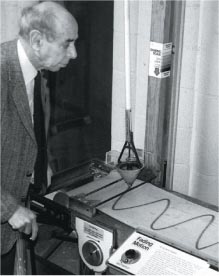 Wave Description, Continued
When a bob vibrates up and down, a marking pen traces out a sine curve on the paper that moves horizontally at constant speed.
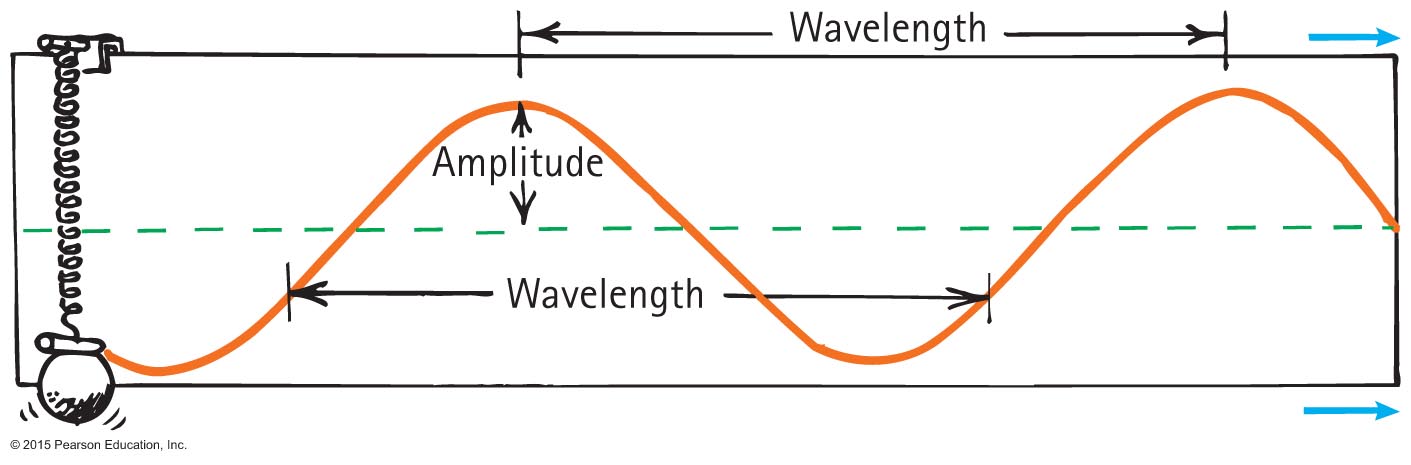 Wave Description, Continued-1
Vibration and wave characteristics
Crests
high points of the wave
Troughs
low points of the wave
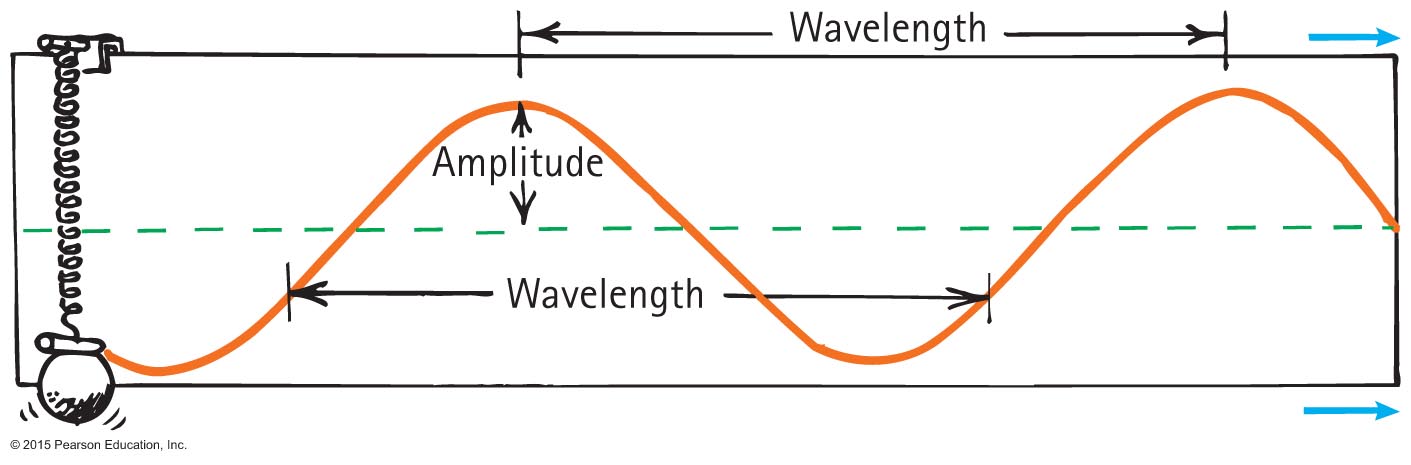 Wave Description, Continued-2
Vibration and wave characteristics (continued)
Amplitude
distance from the midpoint to the crest or to the trough
Wavelength
distance from the top of one crest to the top of the next crest, or distance between successive identical parts of the wave
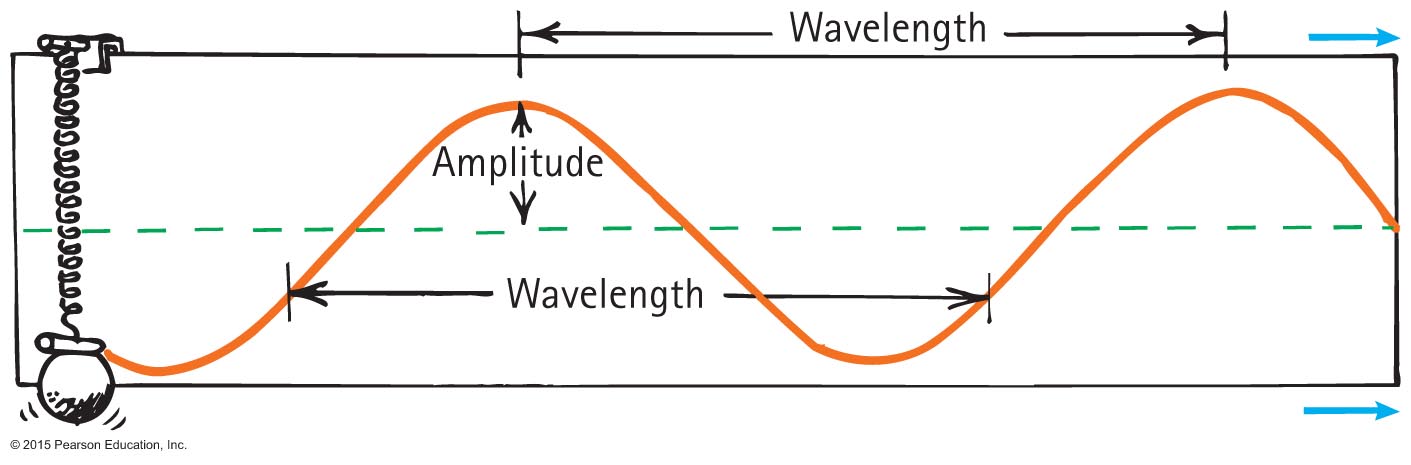 Wave Description, Continued-3
How frequently a vibration occurs is called the frequency.

The unit for frequency is Hertz (Hz), after Heinrich Hertz 
A frequency of 1 Hz is a vibration that occurs once each second.
Mechanical objects (e.g., pendulums) have frequencies of a few Hz.
Sound has a frequency of a few 100 or 1000 Hz.
Radio waves have frequencies of a few million Hz (MHz).
Cell phones operate at few billon Hz (GHz).
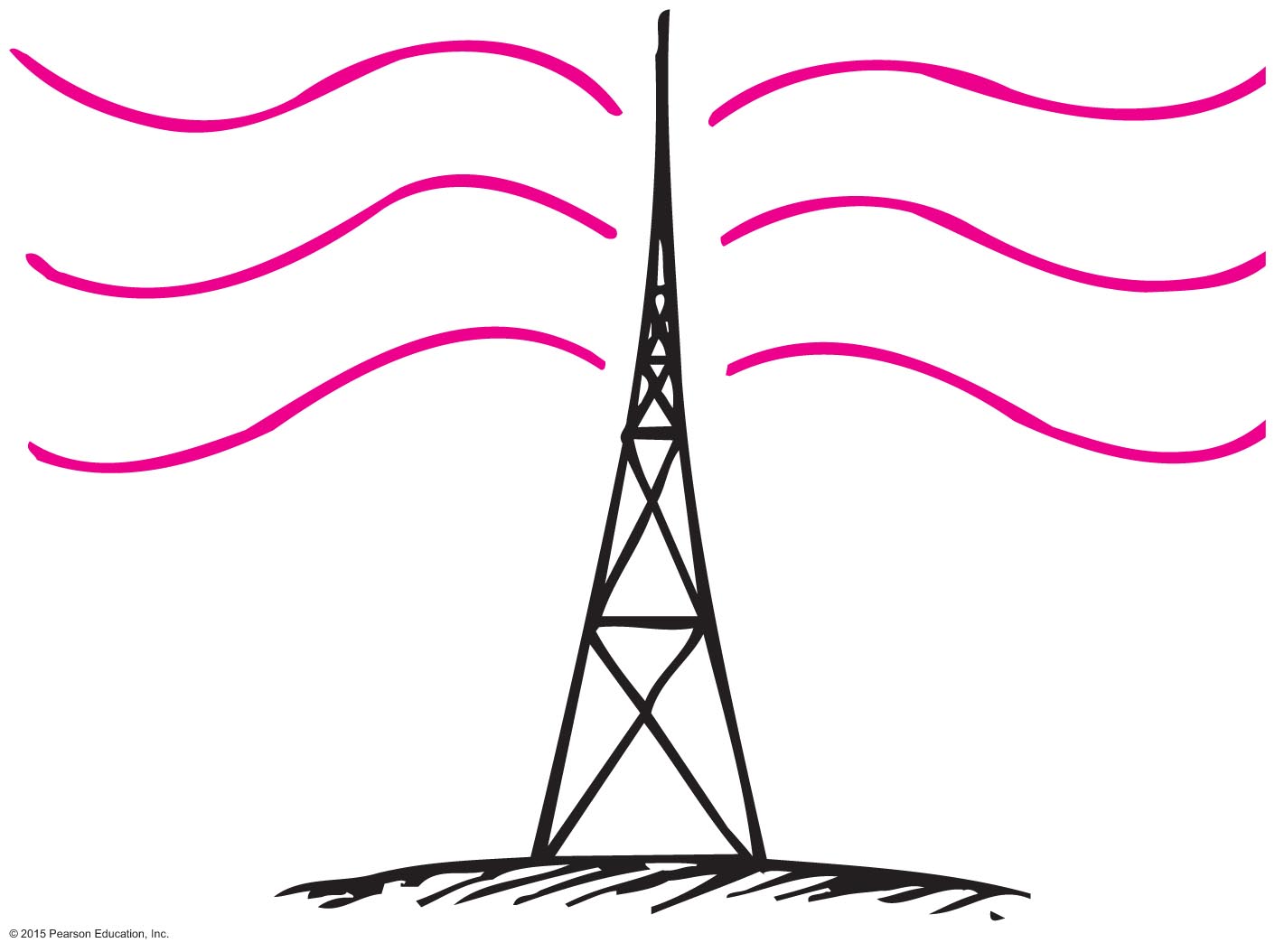 Wave Description, Continued-4
Frequency
Specifies the number of to and fro vibrations in a given time
Number of waves passing any point per second
f= 1/T



Example:
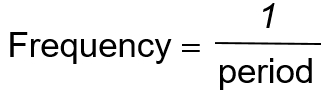 2 vibrations occurring in 1 second is a frequency of 2 vibrations per second.
Wave Description, Continued-5
Period
Time(s) to complete one vibration T=1/f
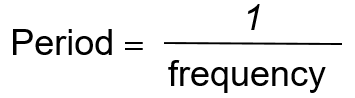 Frequency and period are indirectly related
Example: Pendulum makes 2 vibrations in 1	second. Frequency is 2 Hz. Period of 	vibration is 1/2 second.
An electric toothbrush completes 90 cycles every second.  What are its frequency and period?
90 cycles/s= 90 Hz
T=1/f
1/90 s
Wave DescriptionCHECK YOUR NEIGHBOR
A sound wave has a frequency of 500 Hz. What is the period of vibration of the air molecules due to the sound wave?
1 s
0.01 s 
0.002 s
0.005 s
[Speaker Notes: C. 0.002 s]
Wave DescriptionCHECK YOUR ANSWER
A sound wave has a frequency of 500 Hz. What is the period of vibration of the air molecules due to the sound wave?
0.002 s
Explanation:
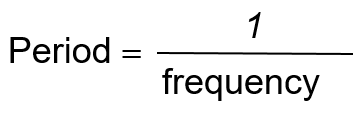 So:
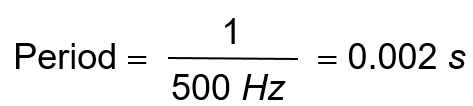 [Speaker Notes: C. 0.002 s]
Wave DescriptionCHECK YOUR NEIGHBOR, Continued
If the frequency of a particular wave is 20 Hz, its period is
1/20 second.
20 seconds. 
more than 20 seconds.
None of the above.
[Speaker Notes: A. 1/20 second.]
Wave DescriptionCHECK YOUR ANSWER, Continued
If the frequency of a particular wave is 20 Hz, its period is
1/20 second.
Explanation:
Note when ƒ = 20 Hz, T = 1/ƒ = 1/(20 Hz) = 1/20 second.
[Speaker Notes: A. 1/20 second.]
Wave Motion
Wave motion
Waves transport energy and not matter (medium).
Example: 
Drop a stone in a quiet pond and the resulting ripples carry no water across the pond.
Waves travel across grass on a windy day.
Sound-Molecules in air propagate a disturbance through air.
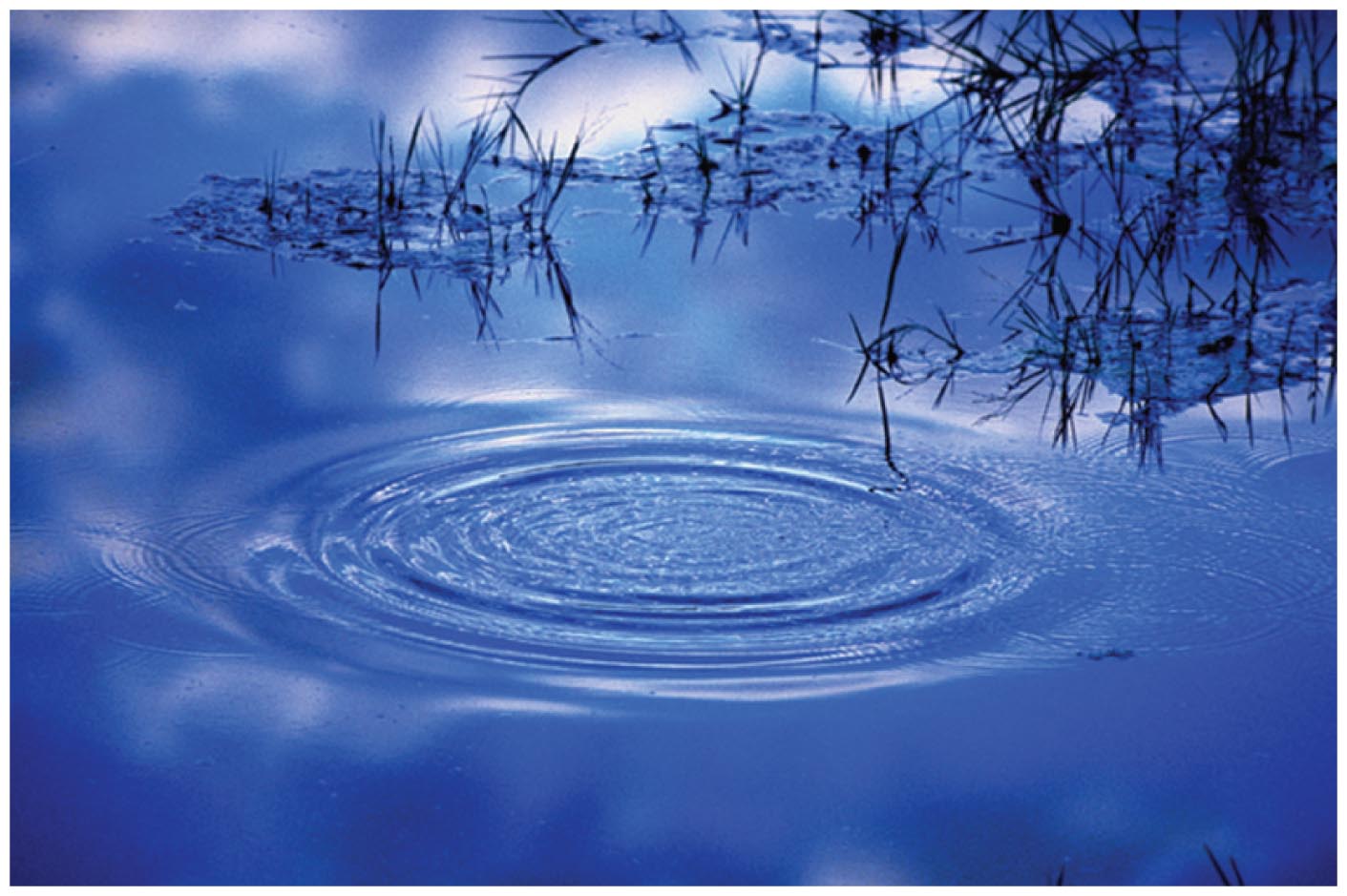 Wave Motion, Continued
Wave speed
Describes how fast a disturbance moves through a medium
Related to frequency and wavelength of a waveWave speed = frequency x wavelength(lambda)
c=fλ
Example:
A wave with wavelength 1 meter and frequency of 1 Hz has a speed of 1 m/s.
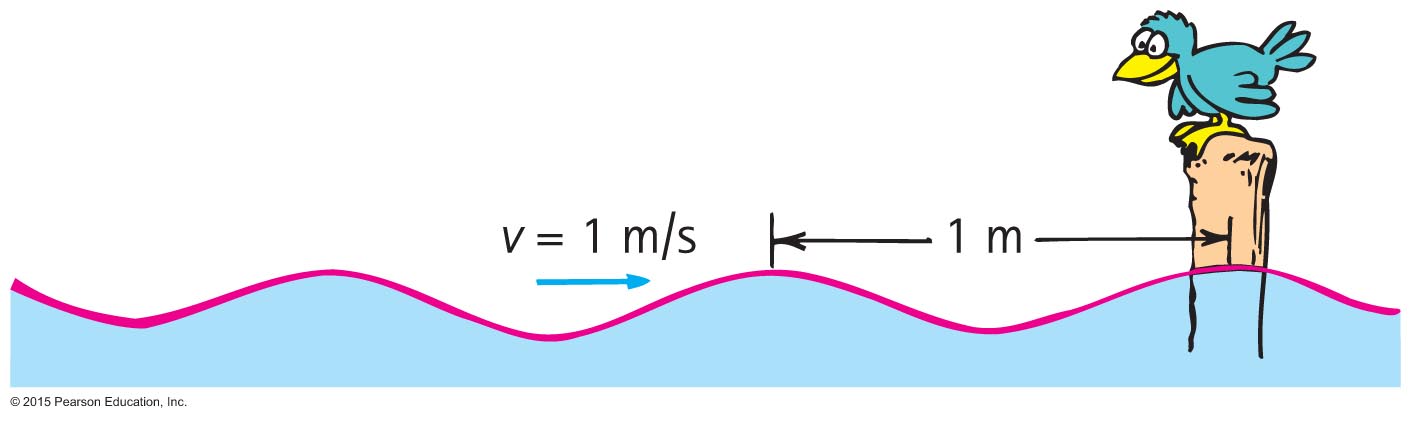 Frequency and wavelength are inversly related
Sound- 330- 350 m/s
 depends on medium/temperature
Electromagnetic spectrum (light)- 3.00 x 10 8 m/s
Does not depend on medium
A water wave oscillates up and down three times each second and the distance between wave crests is 2 m, what is its frequency? Wavelength? Speed?
Frequency= 3 waves/s= 3 Hz
λ= 2m
Wave speed = frequency x wavelength
= 3 Hz ·2m
= 6 m/s
Wave SpeedCHECK YOUR NEIGHBOR
A wave with wavelength 10 meters and time between crests of 0.5 second is traveling in water. What is the wave speed?
0.1 m/s
2 m/s
5 m/s
20 m/s
[Speaker Notes: D. 20 m/s]
Wave SpeedCHECK YOUR ANSWER
A wave with wavelength 10 meters and time between crests of 0.5 second is traveling in water. What is the wave speed?
20 m/s
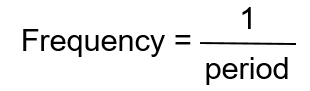 Explanation:
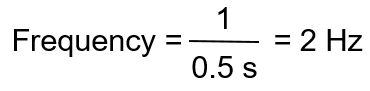 So:
Also: Wave speed = frequency x wavelength
So: Wave speed = 2 Hz x 10 m = 20 m/s
[Speaker Notes: D. 20 m/s]
Transverse and Longitudinal Waves
Two common types of waves that differ because of the direction in which the medium vibrates compared with the direction of travel:
 longitudinal wave
 transverse wave
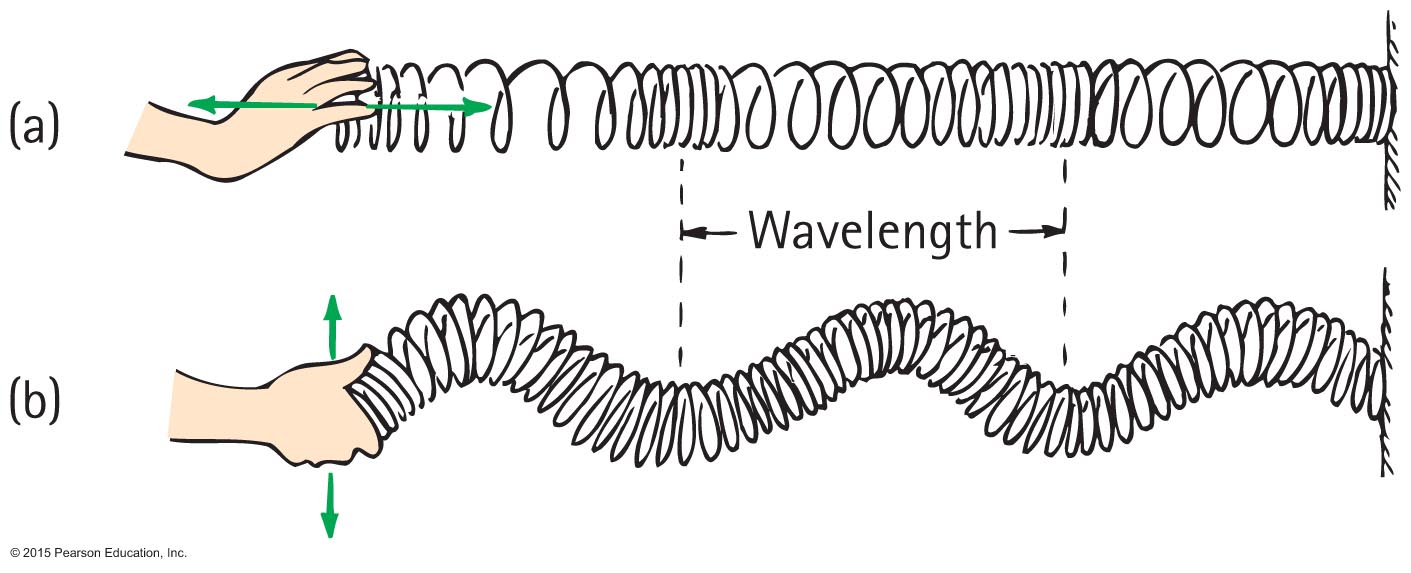 Transverse Waves
Transverse wave
Medium vibrates perpendicularly to direction of energy transfer
Side-to-side movement
Example:
Vibrations in stretched strings of musical instruments
Electromagnetic radiation (Radio waves, Light waves, etc.)
S-waves that travel in the ground (providing geologic information)
Transverse WavesCHECK YOUR NEIGHBOR
The distance between adjacent peaks in the direction of travel for a transverse wave is its
frequency.
period. 
wavelength.
amplitude.
[Speaker Notes: C. wavelength.]
Transverse WavesCHECK YOUR ANSWER
The distance between adjacent peaks in the direction of travel for a transverse wave is its
wavelength.
Explanation:
The wavelength of a transverse wave is also the distance between adjacent troughs, or between any adjacent identical parts of the waveform.
[Speaker Notes: C. wavelength.]
Transverse WavesCHECK YOUR NEIGHBOR, Continued
The vibrations along a transverse wave move in a direction
along the wave.
perpendicular to the wave. 
Both A and B. 
Neither A nor B.
[Speaker Notes: B. perpendicular to the wave.]
Transverse WavesCHECK YOUR ANSWER, Continued
The vibrations along a transverse wave move in a direction
perpendicular to the wave.
Comment:
The vibrations in a longitudinal wave, in contrast, are along (or parallel to) the direction of wave travel.
[Speaker Notes: B. perpendicular to the wave.]
Longitudinal Waves
Longitudinal wave
Medium vibrates parallel to direction of energy transfer 
Backward and forward movement consists of
compressions (wave compressed)
rarefactions (stretched region between compressions)
Example: sound waves in solid, liquid, gas
Longitudinal Waves, Continued
Longitudinal wave
Example: 
sound waves in solid, liquid, gas
P-waves that travel in the ground (providing geologic information)
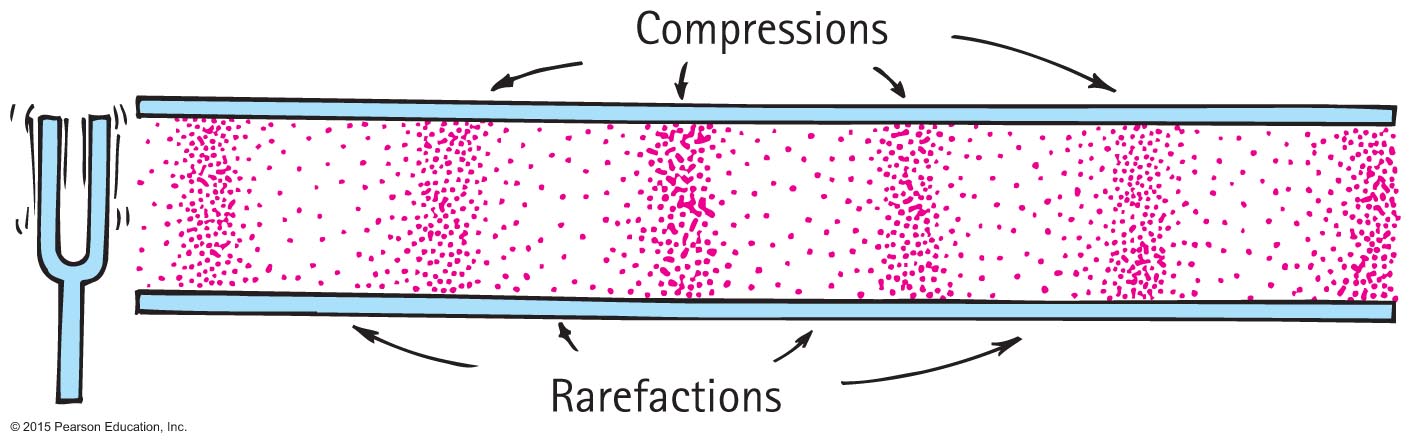 Longitudinal WavesCHECK YOUR NEIGHBOR
The wavelength of a longitudinal wave is the distance between
successive compressions.
successive rarefactions. 
Both A and B. 
None of the above.
[Speaker Notes: C. Both A and B.]
Longitudinal WavesCHECK YOUR ANSWER
The wavelength of a longitudinal wave is the distance between
Both A and B.
[Speaker Notes: C. Both A and B.]
Wave Interference
Wave interference occurs when two or more waves interact with each other because they occur in the same place at the same time.
Superposition principle: when more than one wave occupies the same space at the same time, the displacements add at every point
Wave Interference, Continued
Constructive interference : When the crest of one wave overlaps the crest of another, their individual effects add together to produce a wave of increased amplitude. (in phase)
Destructive interference: When the crest of one wave overlaps the trough of another, the high part of one wave simply fills in the low part of another. So, their individual effects are reduced (or even canceled out). (out of phase)
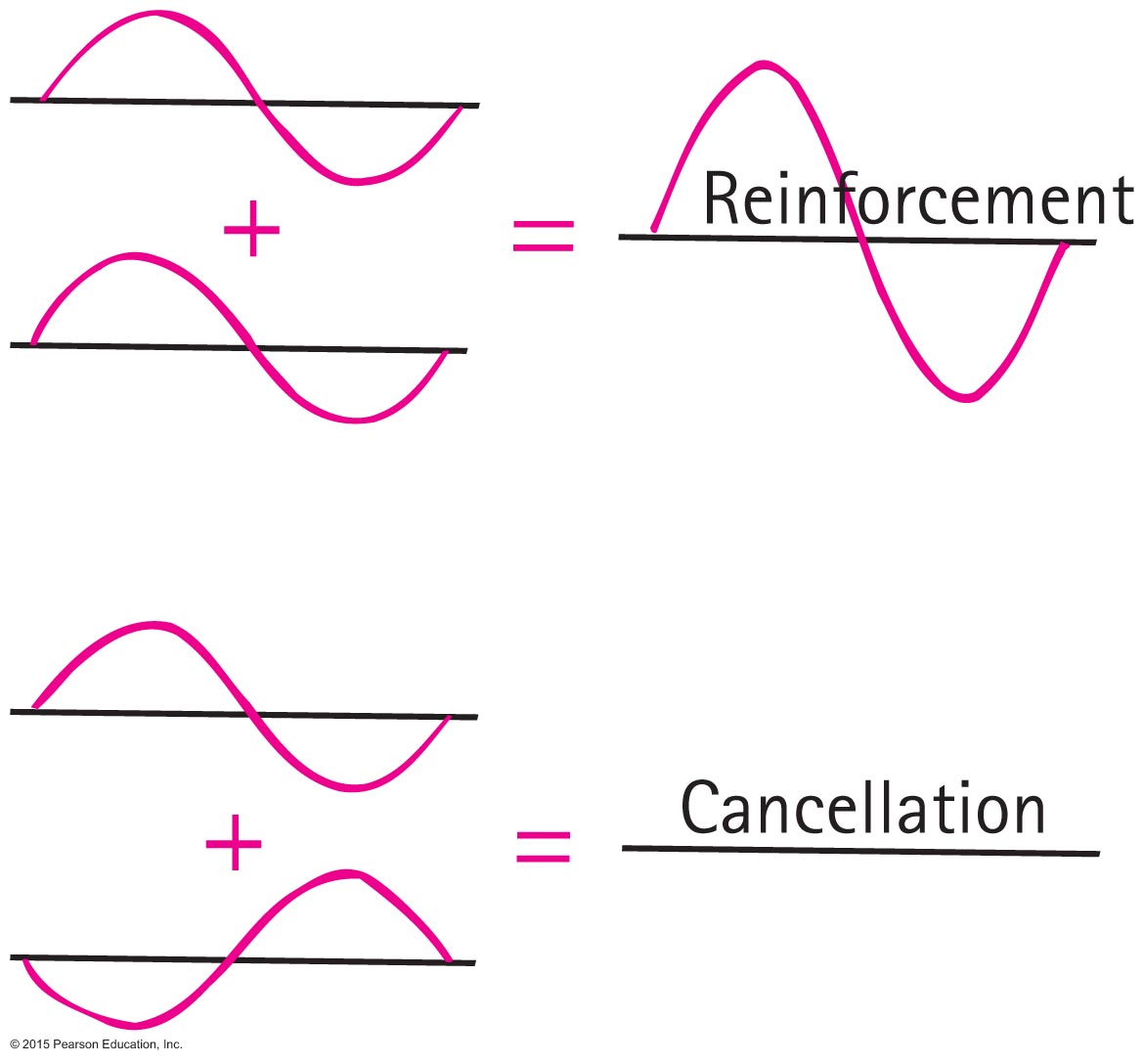 Wave Interference, Continued-1
Example:
We see the interference pattern made when two vibrating objects touch the surface of water. 
The regions where a crest of one wave overlaps the trough of another to produce regions of zero amplitude. 
At points along these regions, the waves arrive out of step, i.e., out of phase with each other.
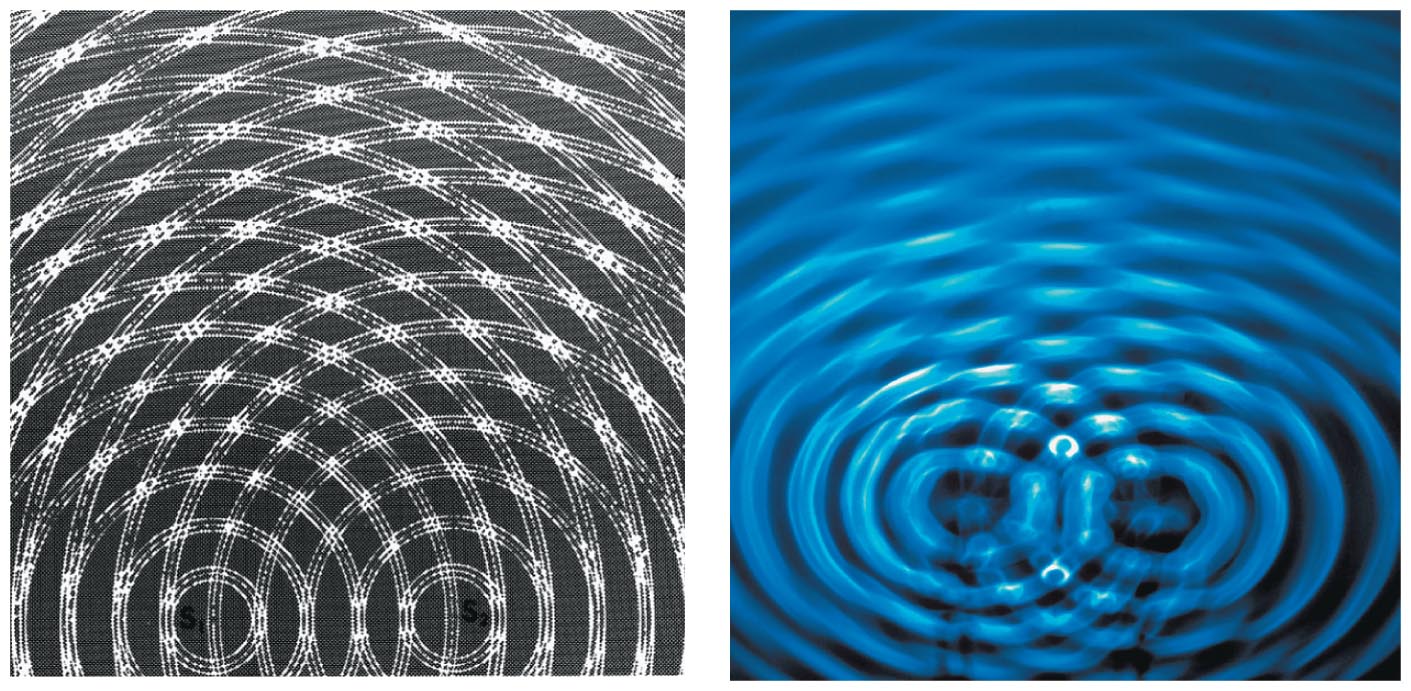 Standing wave
Stationary inference pattern formed in a medium when two sets of identical waves pass through a medium in opposite directions
Standing Waves
If we tie a rope to a wall and shake the free end up and down, we produce a train of waves in the rope.
The wall is too rigid to shake, so the waves are reflected back along the rope.
By shaking the rope just right, we can cause the incident and reflected waves to form a standing wave.
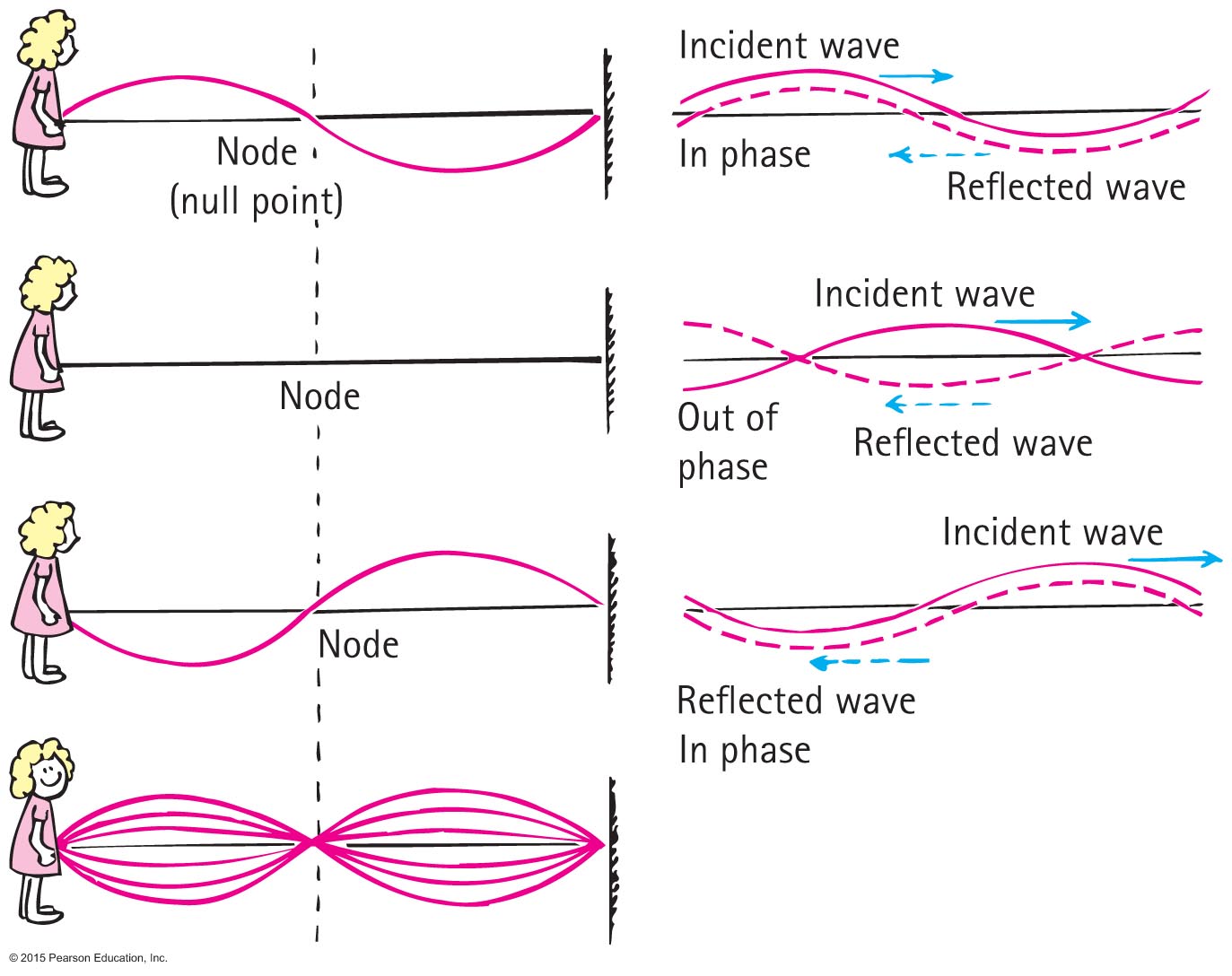 Standing Waves, Continued
Nodes are the regions of minimal or zero displacement, with minimal or zero energy.
Antinodes are the regions of maximum displacement and maximum energy.
Antinodes and nodes occur equally apart from each other.
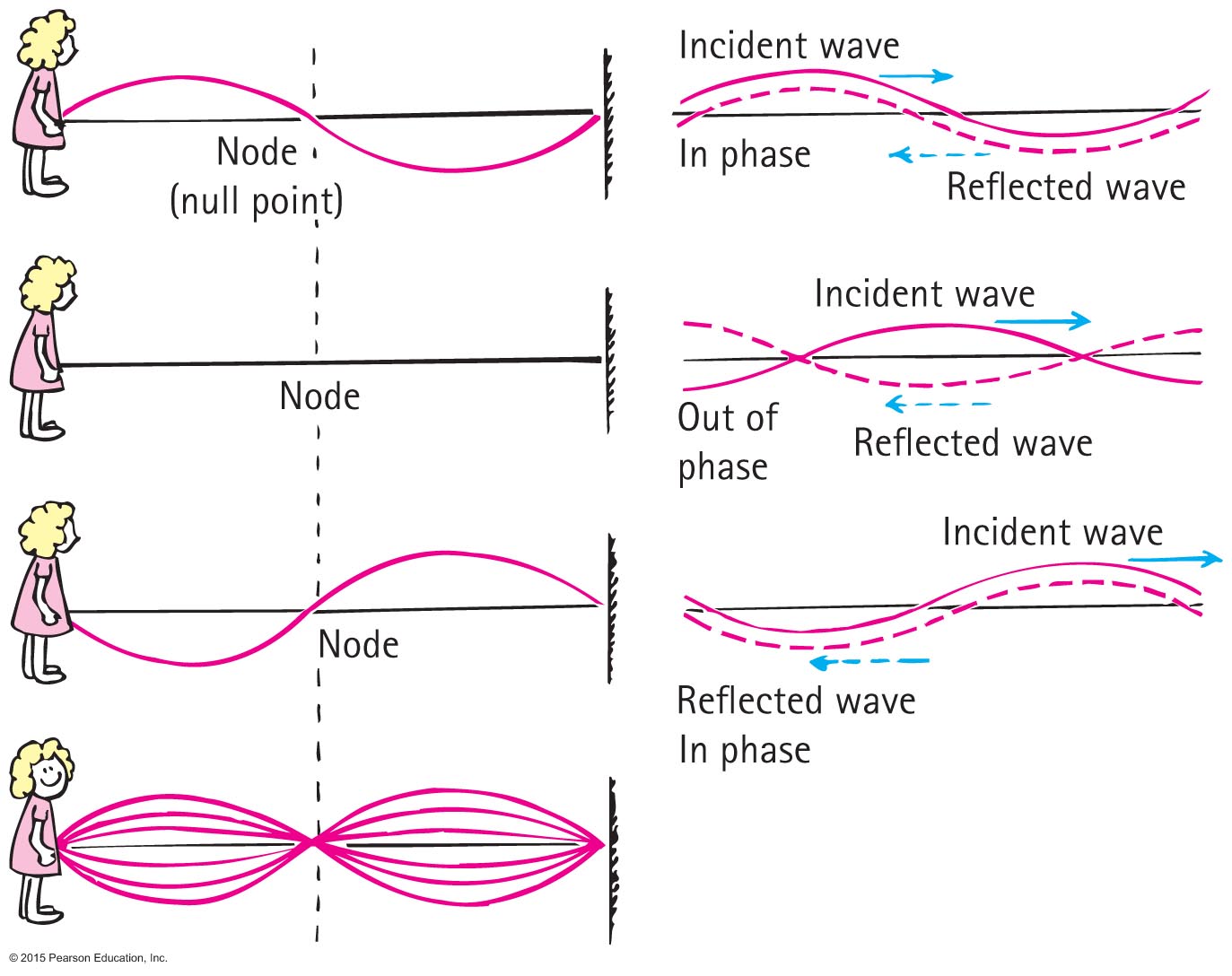 Standing Waves, Continued-1
Tie a tube to a firm support. Shake the tube from side to side with your hand. 
If you shake the tube with the right frequency, you will set up a standing wave.
If you shake the tube with twice the frequency, a standing wave of half the wavelength, having two loops results.
If you shake the tube with three times the frequency, a standing wave of one-third the wavelength, having three loops results.
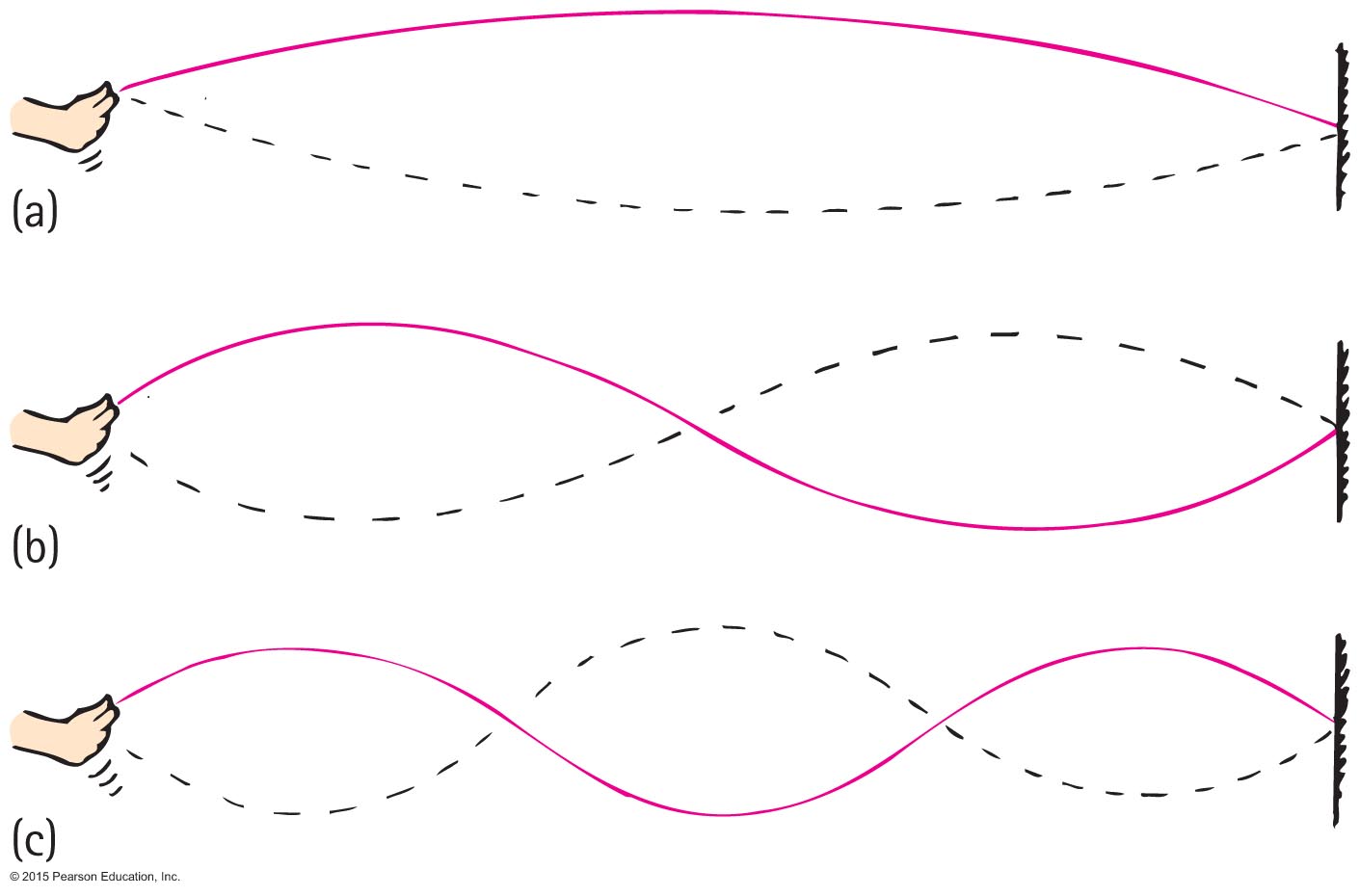 Standing Waves
Only certain frequencies of vibration produce standing wave patterns
Ends of the strings must be nodes
Standing wave= wavelength equal to 
½ L 
2/3  L
L
2 L
4 possible standing waves for a given string
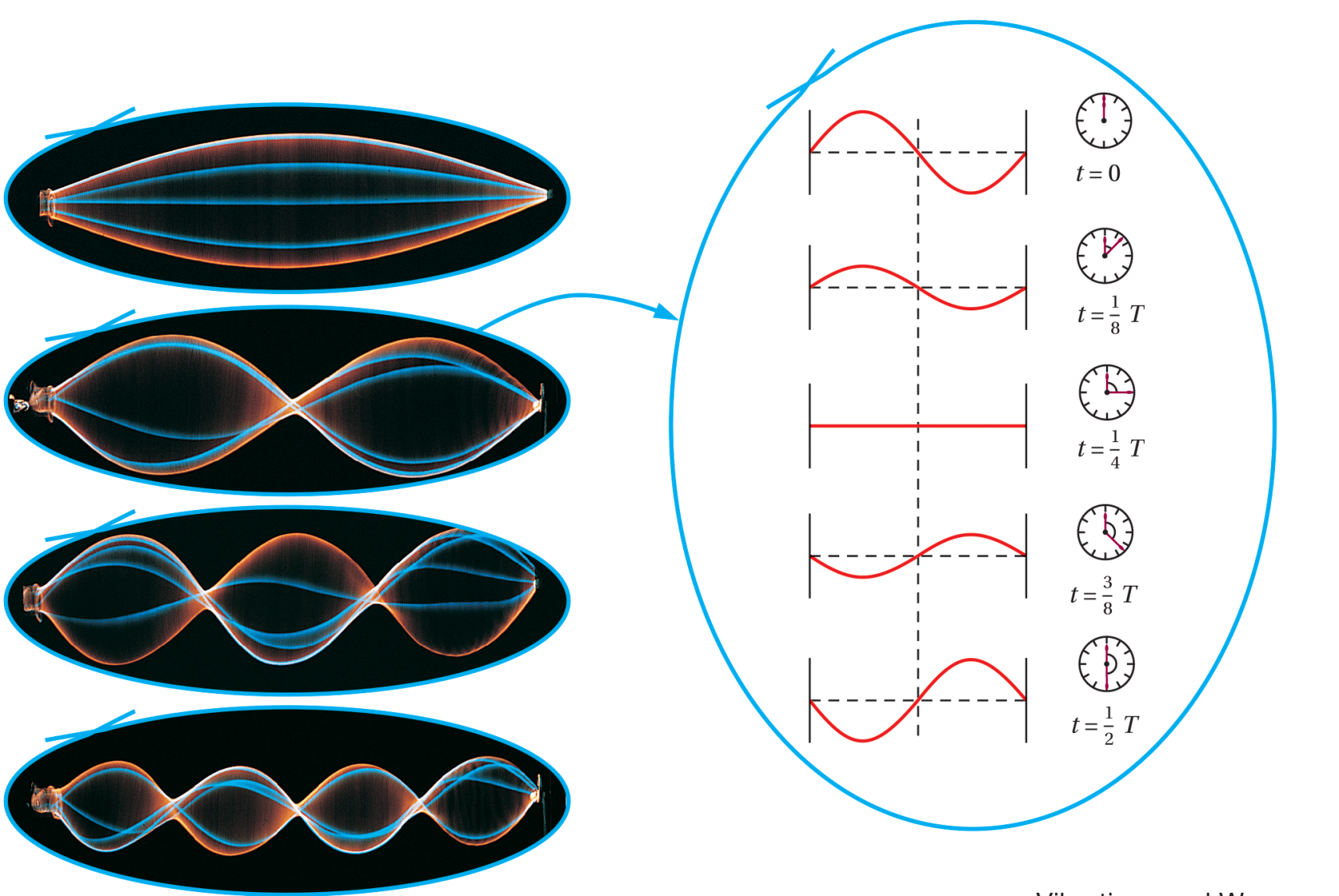 Standing Waves, Continued-2
Examples:
Waves in a guitar string
Sound waves in a trumpet
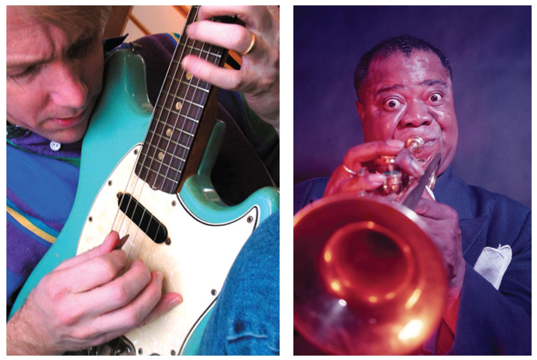 https://phet.colorado.edu/en/simulation/wave-on-a-string
PHet
https://www.youtube.com/watch?v=-gr7KmTOrx0
https://www.youtube.com/watch?v=no7ZPPqtZEg
https://www.youtube.com/watch?v=a9Jli0D1uEM
https://www.youtube.com/watch?v=L38joISddbA
Doppler Effect
Apparent change in frequency due to motion of the source (or receiver)
Effects sound or light
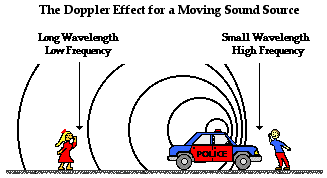 Doppler Effect
The Doppler effect also applies to light.
Increase in light frequency when light source approaches you
Decrease in light frequency when light source moves away from you
Star's spin speed can be determined by shift measurement
Doppler Effect, Continued
Doppler effect of light
Blue shift
increase in light frequency toward the blue end of the spectrum
Shorter wavelength 
Red shift
decrease in light frequency toward the red end of the spectrum
Longer wavelength 
Example: Rapidly spinning star shows a red shift on the side facing away from us and a blue shift on the side facing us.
The Doppler EffectCHECK YOUR NEIGHBOR
The Doppler effect occurs for
sound.
light. 
Both A and B.
Neither A nor B.
[Speaker Notes: C. Both A and B.]
The Doppler EffectCHECK YOUR ANSWER
The Doppler effect occurs for
Both A and B.
Explanation:
The Doppler effect occurs for both sound and light. Astronomers measure the spin rates of stars by the Doppler effect.
[Speaker Notes: C. Both A and B.]
Bow Waves
Wave barrier
V-shape wake in back of moving source
Waves superimpose directly on top of one another producing a "wall".
Example: bug swimming as fast as the wave it makes
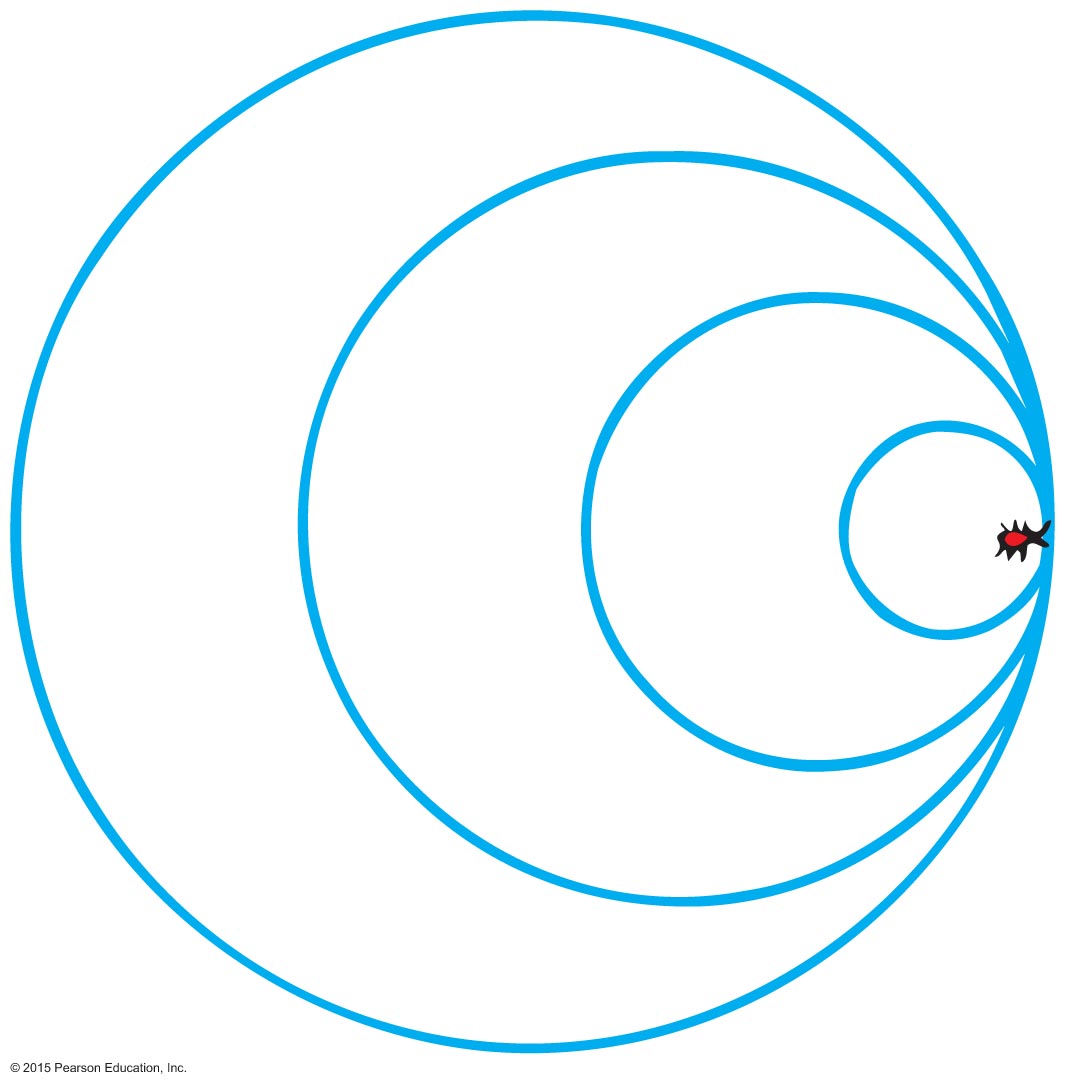 Bow Waves, Continued
Supersonic
Aircraft flying faster than the speed of sound.
Bow wave
V-shape form of overlapping waves when object travels faster than wave speed.
An increase in speed will produce a narrower V-shape of overlapping waves.
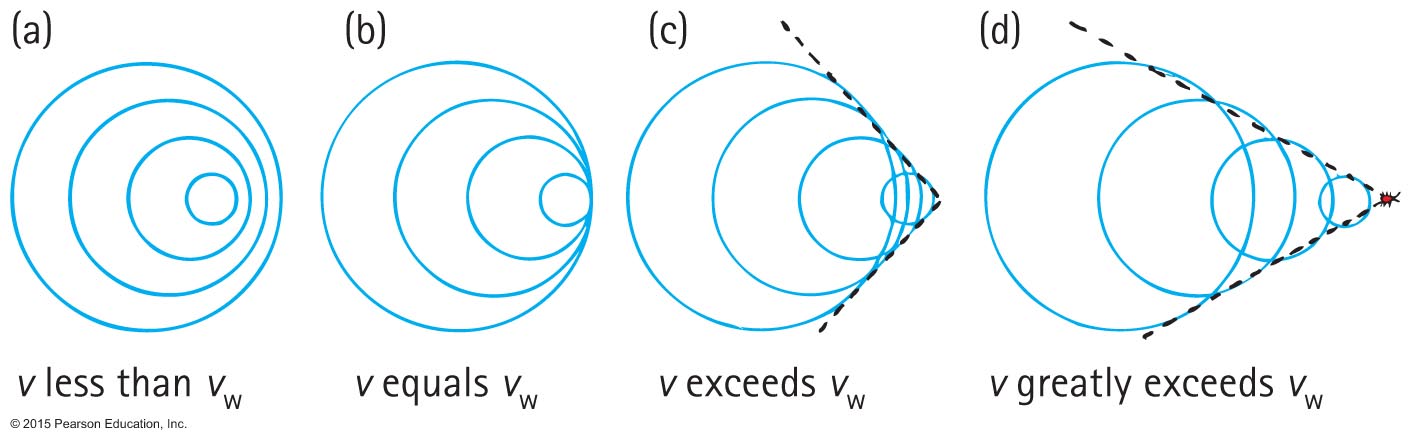 Shock Waves
Shock wave
Pattern of overlapping spheres that forms a cone from objects traveling faster than the speed of sound.
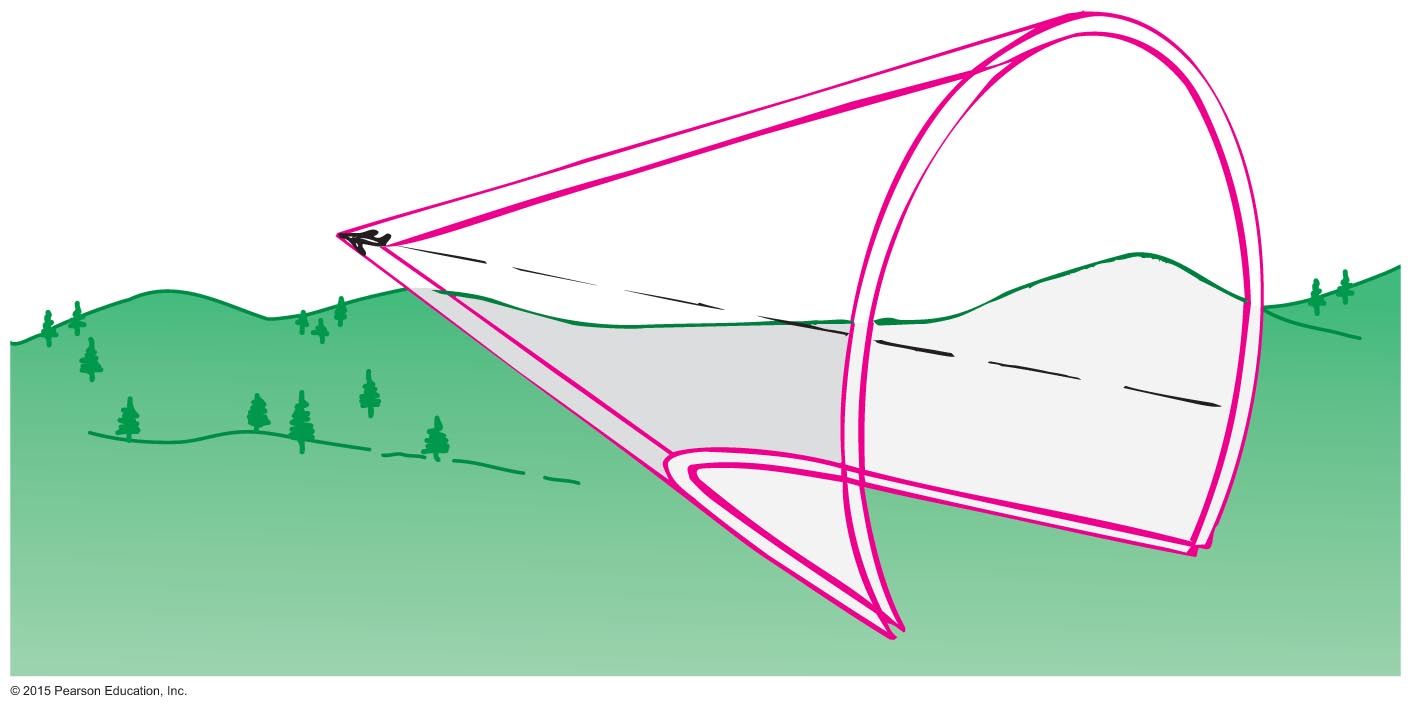 Shock Waves, Continued
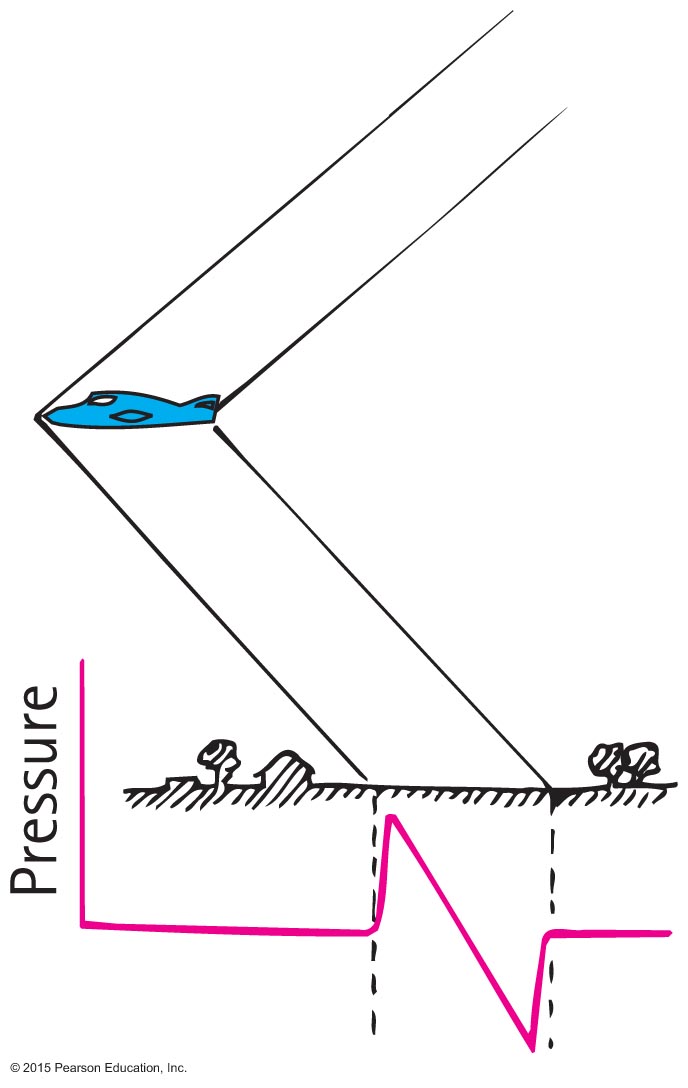 Shock wave (continued)
Consists of two cones.
a high-pressure cone generated at the bow of the supersonic aircraft
a low-pressure cone that follows toward (or at) the tail of the aircraft
It is not required that a moving source be noisy.
Shock Waves, Continued-1
Sonic boom
Sharp cracking sound generated by a supersonic aircraft
Intensity due to overpressure and under pressure of atmospheric pressure between the two cones of the shock waves
Produced before it broke the soundbarrier
Example: 
supersonic bullet
crack of circus whip
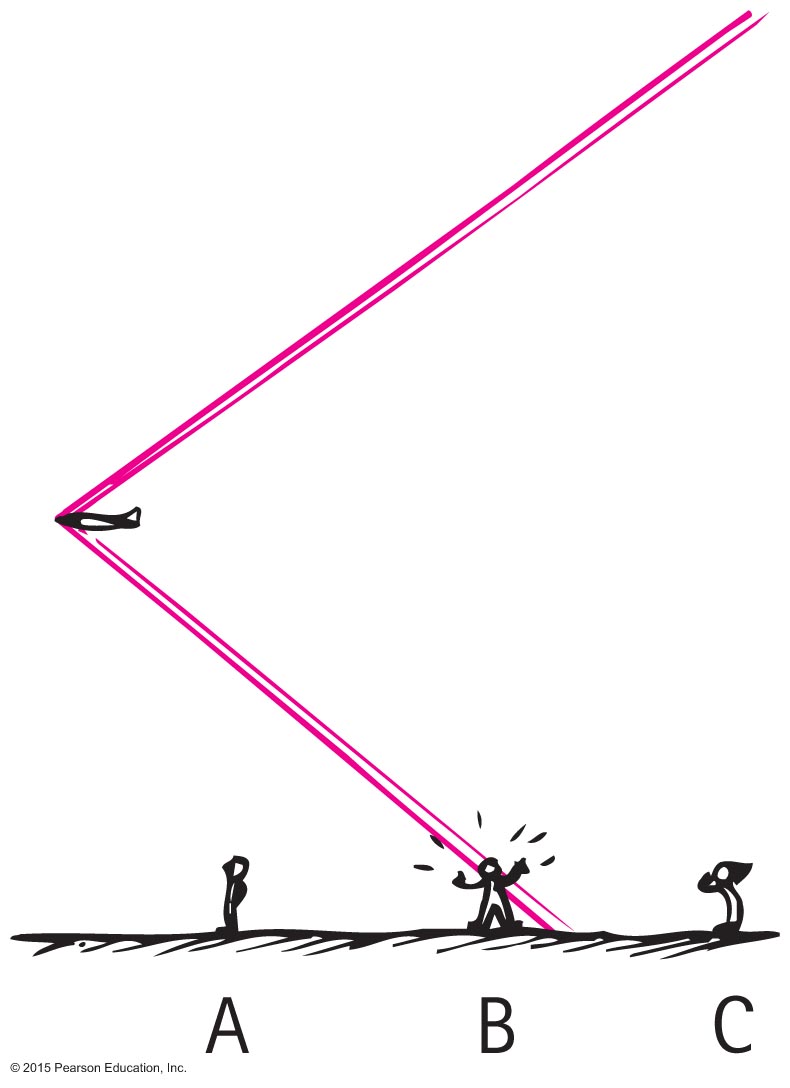 Misconception: Boom produced when an aircraft flies through the “sound barrier”
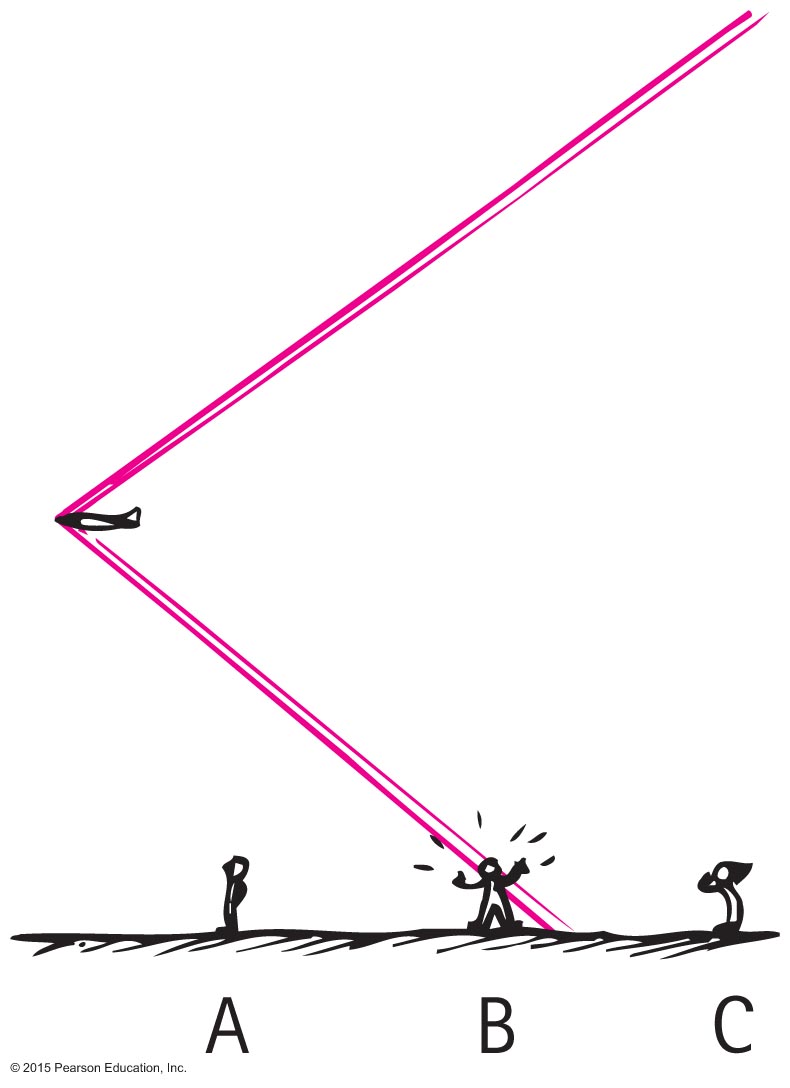 C already heard boom
And A will hear it soon
Shock wave and sonic boom are sweep continuously behind and below the aircraft traveling faster than sound
Ch 19 Homework
P. 370-372
#37-39,41-49,51-54,57,60,61,67,68,70-72,75-77,81-83